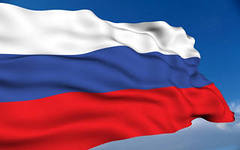 Классный час на тему
     «Поговорим о патриотизме»
Классный час на тему

  «Поговорим о патриотизме»
6 «Б» класс

  Классный руководитель Чистякова С.Н.

2013 год
«Родина – это    исторически     сложившаяся социально-экономическая,   политическая и 
культурная среда, в которой родился человек,
с которой связана история его народа.»
(С.И. Ожегов «Толковый словарь»)

А.Н. Толстой: « Что такое Родина? Это весь народ, 
совершающий на данной площади своё историческое движение. Это прошлое народа, его настоящее и будущее. Это его своеобразная культура, его язык, его характер».
Патриотизм  (греч. Patris – Родина, Отечество) –
любовь к своей Родине, народу, его истории, языку,   национальной культуре; преданность Родине, гордость
 за неё, стремление служить её интересам, защищать от врагов.

Б.Шоу: « Патриотизм – это убеждение, что твоя страна лучше других, потому что именно ты в ней родился».

Патриотизм  –  это  чувство  любви  к  своему  народу,
гордость за его успехи, победы и горечь за неудачи и  поражения.

Патриот – человек, проникнутый патриотизмом.
Ковалёва Е. «Быть патриотом…»

Быть патриотом… Что же это значит? 
А это значит Родину любить.
А это значит честно, бескорыстно
Отечеству любимому служить.
Любить его историю седую,                        
Святые лики русских матерей,
Которые не раз в годину злую
В бой провожали собственных детей.
Учить детей гордиться своим родом
И честь его блюсти и сохранять.
Быть лучшей частью русского народа,
Которую не смог никто подмять.
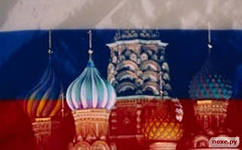 Патриоты России
  В Отечественной войне 1812 года в бою  у Салтановки русские войска дрогнули под напором французской армии. Тогда генерал Раевский лично повёл пехоту в атаку. Вместе с ним шли его сыновья. Старший сын нёс знамя Смоленского полка. Пример генерала вдохновил россиян: в штыковой атаке противник был отброшен.
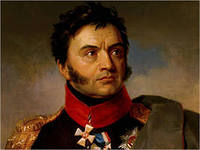 Николай Раевский
Людмила Михайловна Павлюченко – 
снайпер, уничтожила 309 гитлеровцев. Такой
счёт уничтоженных врагов не имел ни один 
мужчина.
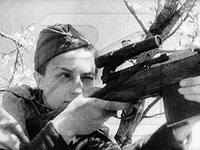 Дарья Севастопольская
Более двух месяцев работала в лазарете и на перевязочных пунктах в осаждённом Севастополе. Под пулями и снарядами выносила раненых с поля боя. Ей было 16 лет.
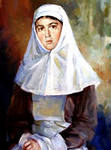 Юрий Смирнов
В бою тяжело ранен и захвачен в плен. Немцы жестоко пытали его, но мужественный воин не выдал военной тайны. Немцы распяли его на кресте.
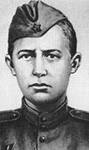 Валерия Гнаровская
Вынесла с поля боя 47 раненых. Защищая
 их от вражеского танка, со связкой гранат бросилась под танк. Ей было 19 лет.
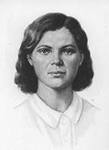 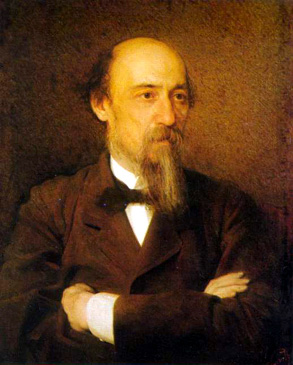 Н.А. Некрасов писал: 
«Гражданин – это человек, мысли и
поступки  которого направлены
на благо Отечества, на благо своего 
народа»
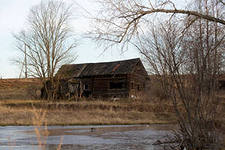 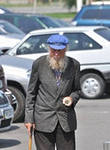 Это тоже наша Россия.
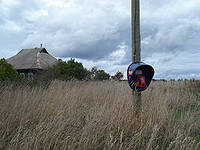 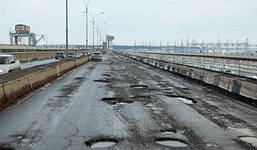 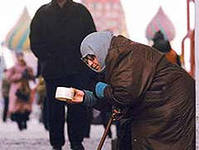 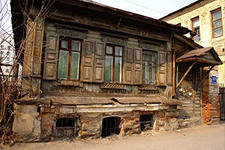 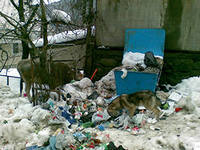 Кто такой патриот?
Каждый, кто любит то место, где родился и вырос.
Тот, кто любит и не забывает своих родителей, свой дом.
Кто с гордостью осознаёт, что нет на Земле страны лучше нашей.
Кто любит и охраняет природу.
Готов встать на защиту Отечества.
Отстаивает престиж своей страны.
Знает государственную символику.
Готов отдать Родине свои силы и способности.
Кто украшает Родину своим трудом.
Строит своё будущее, связывая его только со своим Отечеством.
Знает свой родной язык.
Знает историю соей страны, гордится своими предками.
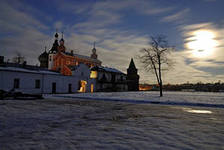 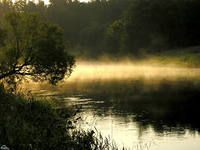 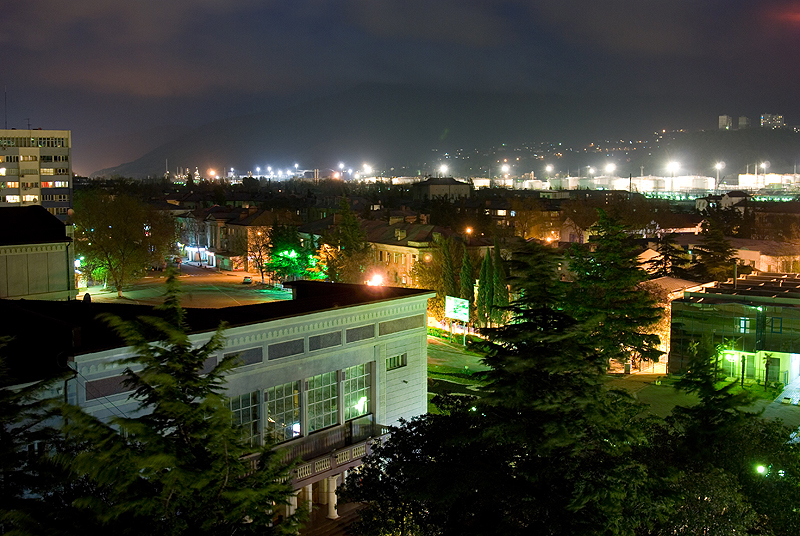 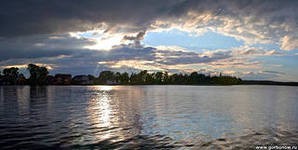 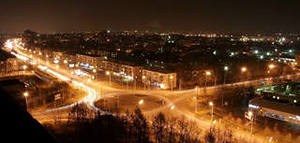 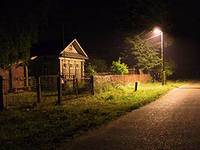 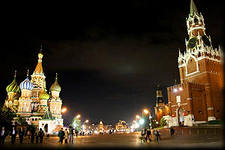 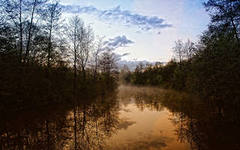 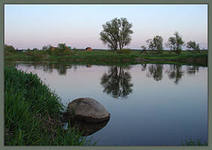 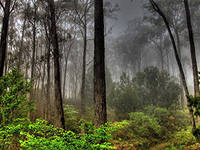 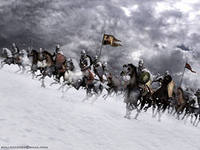 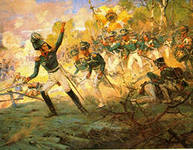 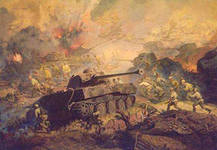 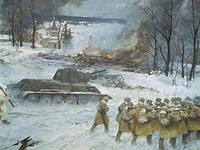 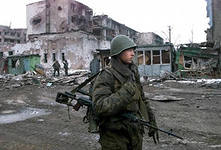 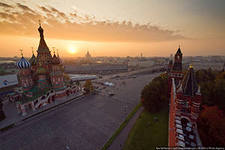 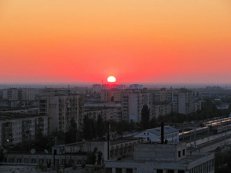 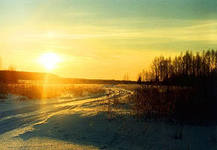 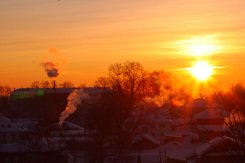 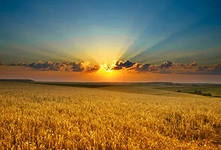 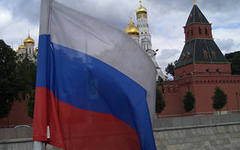 Это моя Россия!
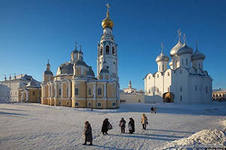 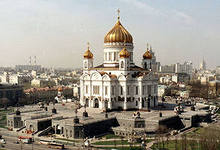 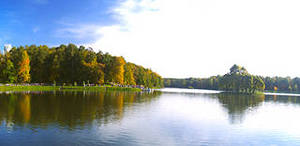 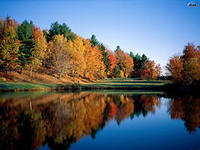 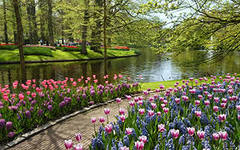 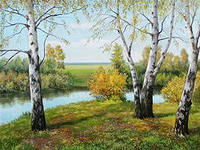 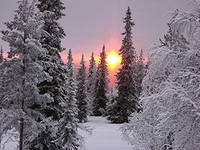 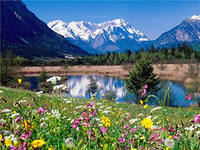 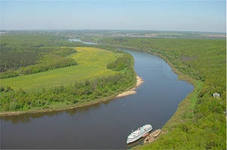 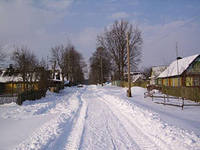 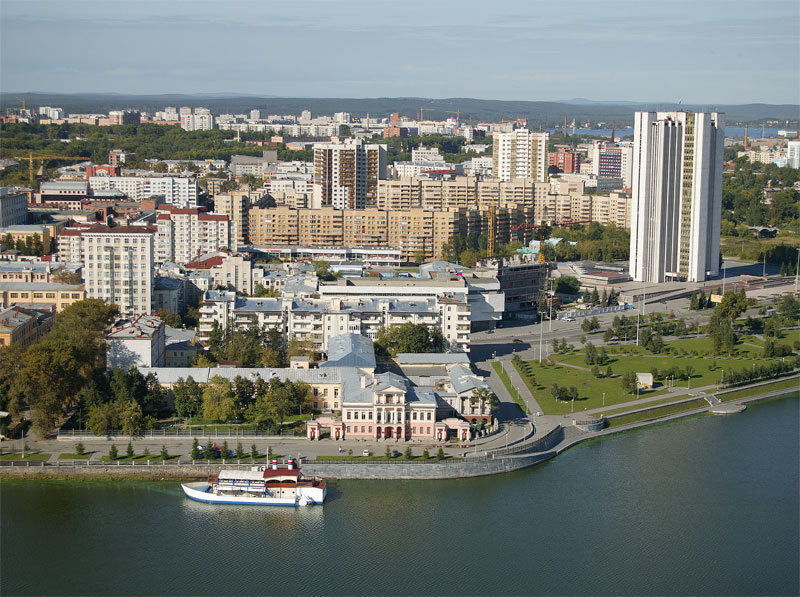 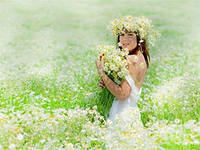 РОССИЯ
Что такое Россия? Это жаркое лето,Когда много цветов на зелёном лугу,Когда брызги на море жемчужного цвета,Когда хлеб созревает и косят траву.Что такое Россия? Это чудная осень,Когда в небе, курлыча, летят журавли,Когда шишки созревшие падают с сосен,Когда кружатся листья до самой земли.Что такое Россия? Это зимняя сказка,Когда снег серебристый лежит на земле,Когда мчатся мальчишки с горы на салазках,Когда виден узор на оконном стекле.Что такое Россия? Это полная жизни,Счастья, бодрости, радости, света весна,Когда дождик прохладный на землю вдруг брызнет,Когда лес зашумит, отошедший от сна,Когда ветер траву молодую волнует,Когда птицы поют снова в нашем краю.Я Россию свою, мою землю родную,Словно мать дорогую, очень нежно люблю!